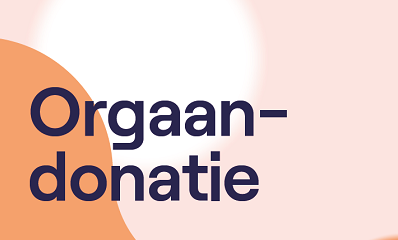 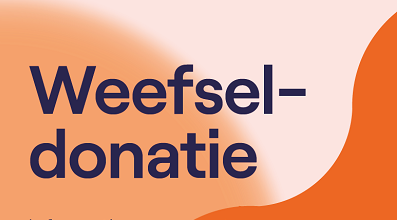 Scholing ICK
Orgaan- en weefseldonatie
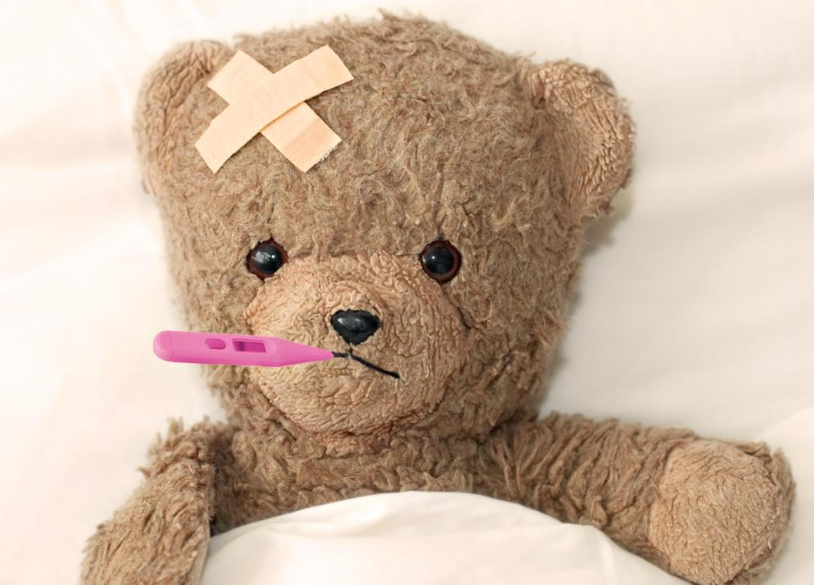 Astrid Snijders en Carolien van Eck
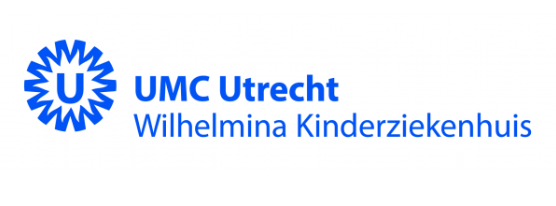 Inhoud les
De donorwet
De donatieprocedure
Orgaandonatie 
Weefseldonatie
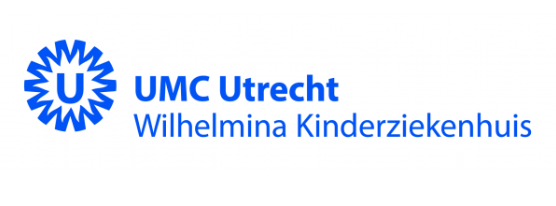 2
Ervaringen?
Zijn jullie bekend met orgaan- en/of weefseldonatie?
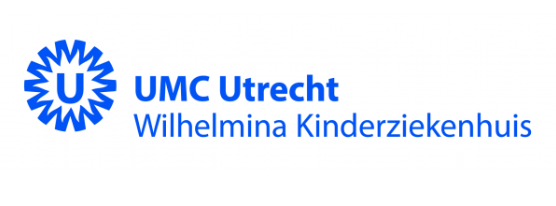 3
De donorwet
4 registratie mogelijkheden in het donorregister
Geen toestemming
Geen bezwaar
Toestemming 
Nabestaanden/specifiek persoon mogen beslissen

- Vanaf 12 jaar kan iemand zijn keuze registreren in het DR -> raadplegen! - Vanaf 18 jaar brief overheid om keuze vast te leggen. 
- Veto recht tot 16 jaar (toestemmingsregistratie). 

Rekening houdend met wils(on)bekwaamheid.
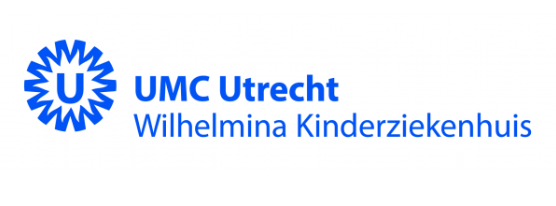 4
[Speaker Notes: Nieuwe wet vanaf 2020 van kracht. Iedereen vanaf 18, maar je kunt zelf je keuze al invullen vanaf 12 jaar.]
Registratiestand DR
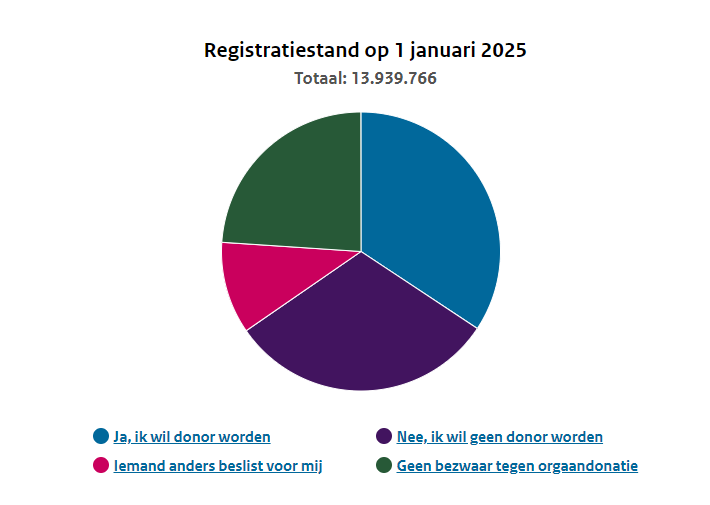 3.337.613
4.781.880
1.486.264
4.334.009
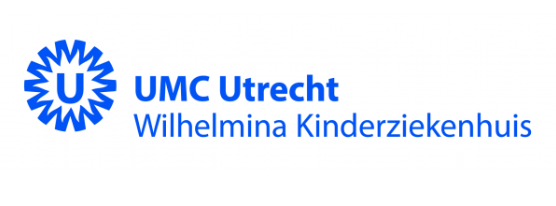 5
Orgaandonatie
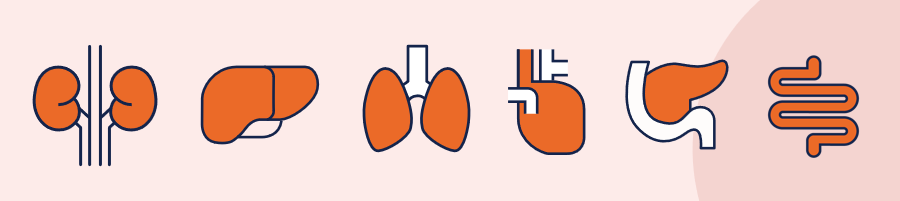 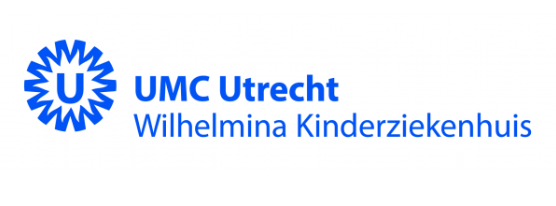 6
Orgaandonatie
Hoeveel kinderen (0-16 jaar) staan er op de wachtlijst??
Nieren		46
Lever 		35Alvleesklier	0
Hart 		0
Longen		0

Totaal 		81

Peildatum 31-12-2024
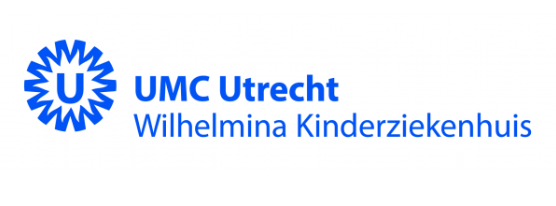 7
[Speaker Notes: Allocatie: Kinderen gaan altijd als eerst, waardoor er bij kinderen een lage wachtlijst is. (Gaan voor alles).]
Orgaandonatie
Hoeveel orgaandonoren waren er in 2024 (post mortaal)?
360 donoren (8 donoren 0-16jr)
Wat is de meest voorkomende doodsoorzaak?
CVA
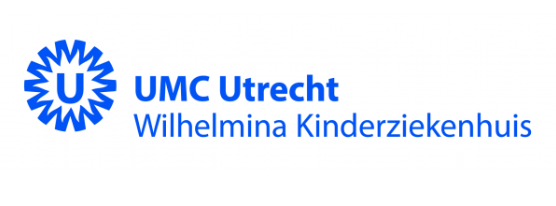 8
Transplantaties 2024
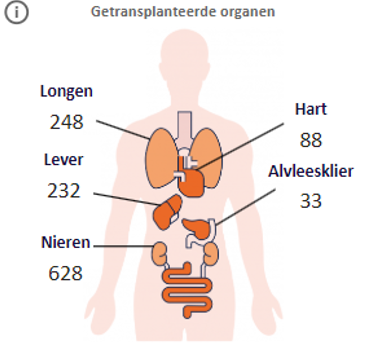 Hoeveel organen zijn er getransplanteerd in 2024? (postmortale donoren)



1 donor kan meerdere transplantaties opleveren
1229 organen
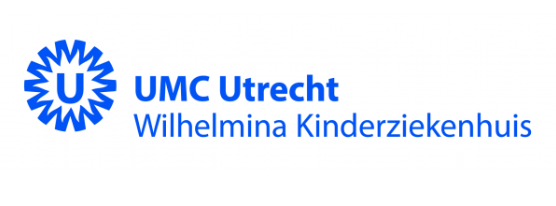 Regionale cijfers orgaandonatie 2024
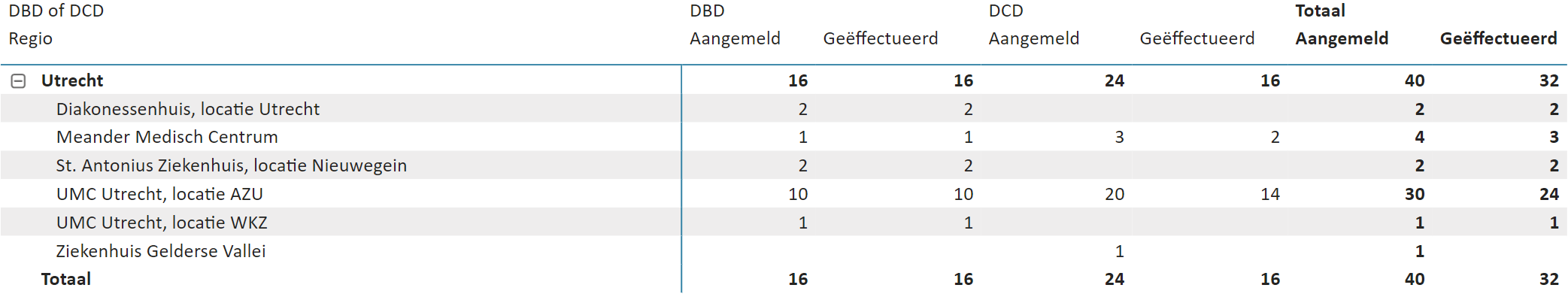 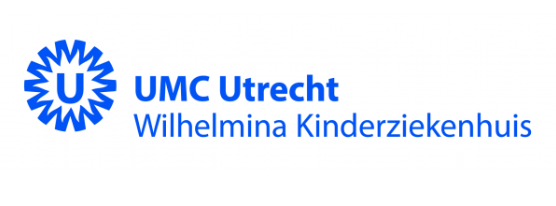 10
[Speaker Notes: Dit overzicht te vinden: statistieken -> overig -> donatieoverzicht]
Cijfers WKZ orgaandonatie 2024
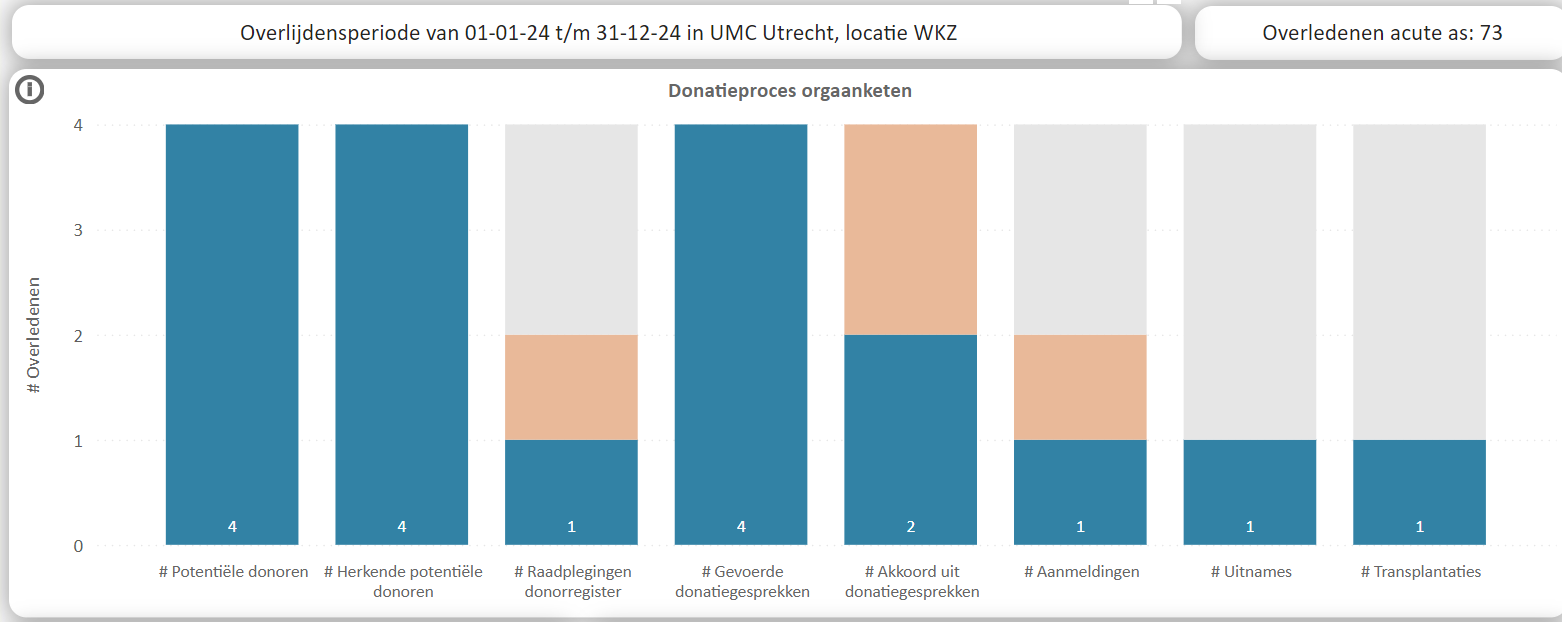 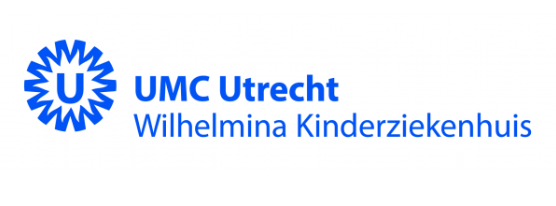 11
[Speaker Notes: 2023 1 donor -> waren er veel meer potentiele donoren 11! Vs 2024 4.]
Stappen donatieproces
Infauste prognose?
Donorherkenning 
Raadplegen donorregister (vanaf 12jaar) en overleggen via NTS met ODC over mogelijkheden
Gesprek met ouders/voogd
Aanmelden donor ODC
Donatieformulier invullen
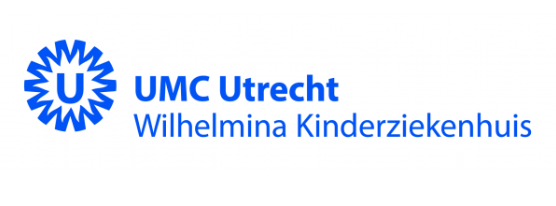 12
Potentiële orgaandonor | waar en wanneer?
Op welke afdelingen moet je aan orgaandonatie denken?
SEH / neurologie -> infauste prognose 
Patiënt ligt op de IC (beademd)
Voldoet aan de orgaandonatie criteria -> kindprotocol (Iprova/NTS)
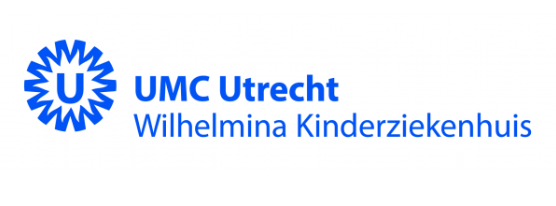 1: Donorherkenning
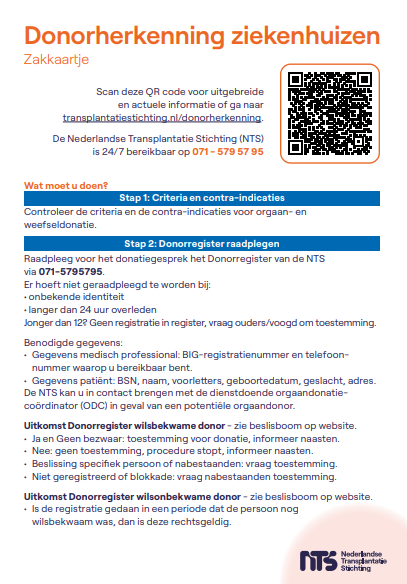 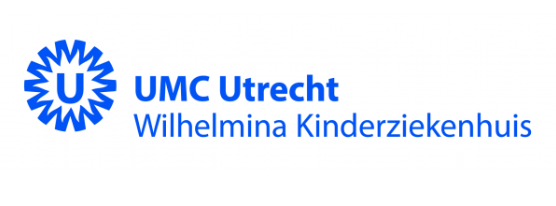 14
1: Donorherkenning
Contra-indicaties
Leeftijdscriteria

Harde contra-indicaties zijn:
Onbehandelde sepsis
Actieve maligniteit 


Bij twijfel en meer informatie, kijk op de NTS website of bel met het orgaancentrum (24/7)
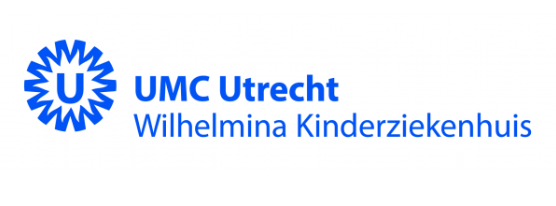 15
2: Raadplegen donorregister
Mogen verpleegkundigen het DR raadplegen?
Vanaf 12 jaar DR raadplegen 
<12 jaar verkennend donatiegesprek ouders
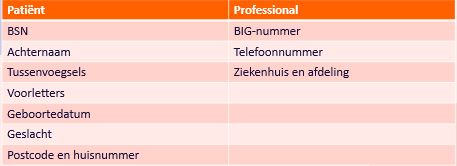 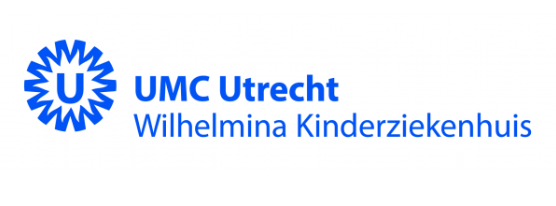 16
[Speaker Notes: Raadplegen bij potentiële donor is verplicht! 

Bij code III/infauste prognose mag je ook al raadplegen, noteer de informatie in dossier voor volgende dienst. 

Raadplegen voor donatiegesprek! 

Kinderen: 
Vanaf 12 jaar (wilsbekwaam) kan je je keuze vast leggen in het DR, daarom ook vanaf 12 jaar raadplegen! 
Tot 16 jaar: registratie toestemming, mogen de ouders dit tenietdoen, bij bezwaar mag dit niet overruled worden door ouders.]
Overleg ODC
Vroegtijdig overleg met ODC (voor donatiegesprek)
Bespreken of donatie mogelijk is
Zijn er ontvangers?
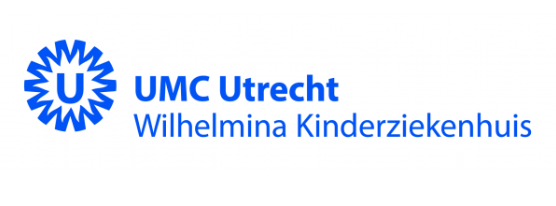 17
[Speaker Notes: (Er moet wel een infauste prognose uitgesproken zijn) 

Met name bij hele jonge kinderen, lengte en gewicht is belangrijk om te weten!]
3: Gesprek ouders/voogd
Potentiële donor? Altijd mogelijkheid donatie aanbieden!
Evt. maatschappelijk werk of geestelijke verzorging inschakelen
Ontvanger van organen/weefsels niet altijd een kind 
Bij toestemming orgaandonatie -> ODC wordt ingeschakeld
Donatieprocedure kost tijd!!
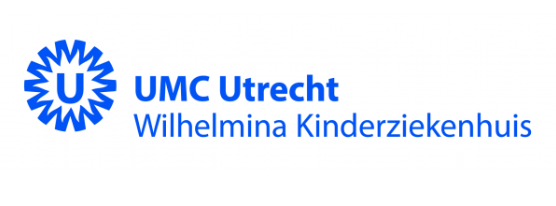 18
[Speaker Notes: Na het raadplegen gesprek met ouders/voogd 

Bij kinderen gaat het niet om de donatievraag, maar om het bieden van een keuze. Het wel of niet instemmen met donatie. De keuze ligt bij de ouders.  Geef ouders de ruimte om na te denken.

Ouders gaan er vaak vanuit dat organen en weefsels ook bij kinderen getransplanteerd worden. Er wordt wel naar gestreefd ,maar dit is niet altijd het geval (of mogelijk).]
4: Donatieprocedure
Welke organen zijn geschikt voor donatie bij kinderen?

Nieren
Lever
Hart
Pancreas (+ de eilandjes)
Longen
Dunne darm
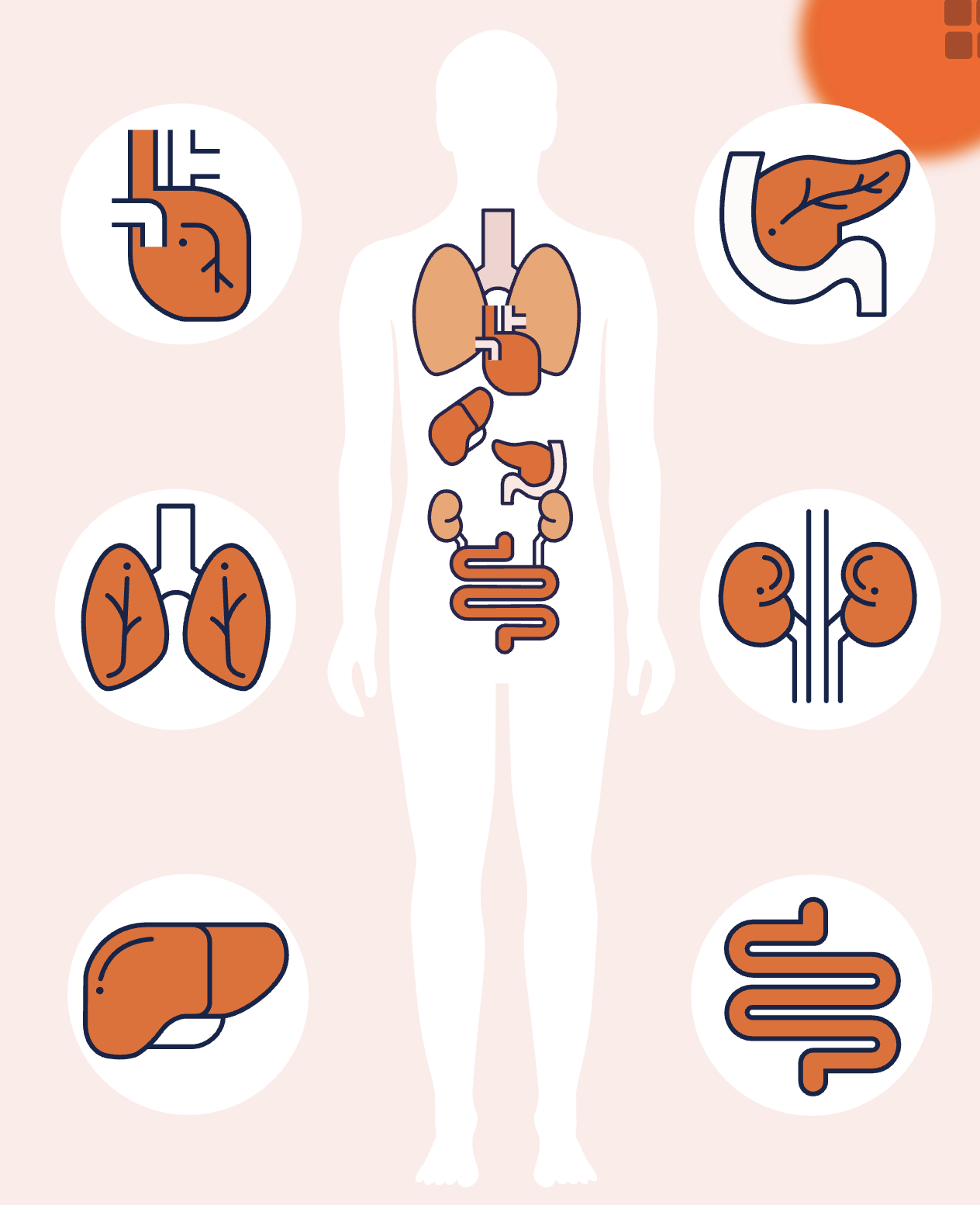 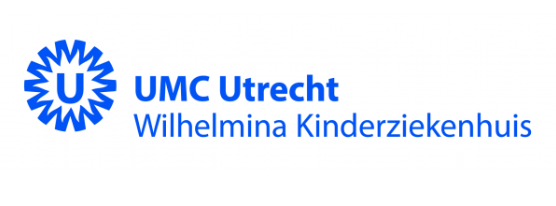 19
DBD/DCD
DBD  Donation after brain death

DCD  Donation after circulatory death
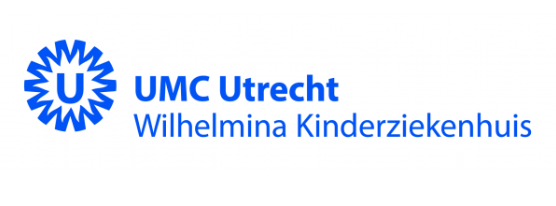 20
Leeftijdcriterea orgaandonatie
Tot 3 maanden:		DBD: hart, longen 

3 maanden tot 1 jaar:	DBD: hart, lever ,longen 		    	DCD: lever 

1-5 jaar: 			DBD: nieren, hart, lever, longen, dunne darm 
			DCD: nieren, lever, longen 

Vanaf 5 jaar: 		DBD: nieren, hart, lever, longen, pancreas, dunne darm
			DCD: nieren, hart, lever, longen, pancreas
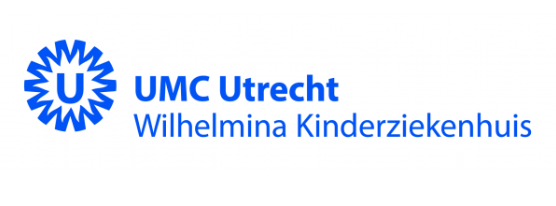 21
[Speaker Notes: Vanaf 3 maanden: zwangerschapsduur >37 weken en gewicht >3kg. 

Lever moet nog rijpen 

Pancreas nog niet goed genoeg ontwikkeld 

Nieren is wegens de grootte]
DBD procedure
Vaststellen hersendood

<1jaar moet de procedure herhaald worden;

1e levensweek: 				na 48uur 
Na 1e week tot 2mnd: 		na 24uur
2-12mnd:						na 12uur
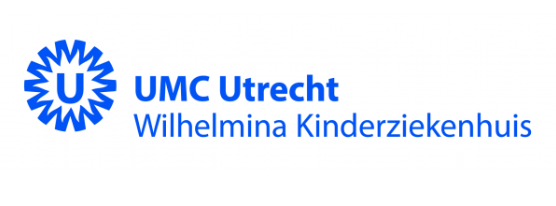 22
[Speaker Notes: Met name de apneutest laat zien dat het kind niet meer zelfstandig ademt en bevestigd voor ouders de onomkeerbare situatie.]
DBD procedure
Hersendood protocol 
Hersendood vastgesteld? = tijdstip van overlijden 
Methylprednison iv toedienen 
Met intacte circulatie en behandeling van IC naar OK
ODC komt als de hersendood is vastgesteld (kan op verzoek eerder in huis komen)

Hersendoodformulier via de site NVICHersendoodprotocol (nvic.nl)
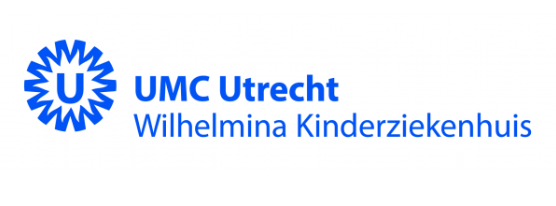 23
[Speaker Notes: Methylprednison iv beschermend werkt tegen ischemie en re-perfusieschade van de organen, waardoor minder vaak acute rejectie optreed ook verbeterd de oxygenatie. Positief effect op de orgaanfunctie na transplantatie. 
Als het een lange procedure is dan na 24u herhalen. Doses 15mg/kg  


ODC kan eerder in huis gevraagd worden om de ouders te kunnen ondersteunen of wanneer een arts niet zoveel ervaring heeft met donatie en de ondersteuning eerder wenst.]
DCD procedure
Geen hersendood
Switch off, agonale fase en vaststellen van de dood
DCD procedure leidt niet altijd tot donatie
Zonder intacte circulatie en zonder beademing van IC naar OK
ODC komt in huis nadat er toestemming is van familie (kan evt. ook eerder voor gesprekken)
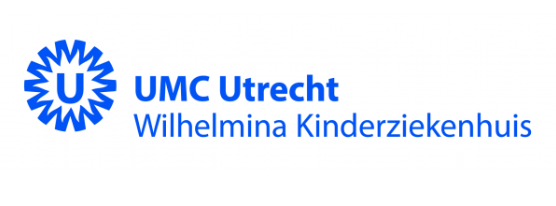 24
DCD procedure
Heparine IV toedienen (intacte circulatie)
      Switch-off (op de IC)
Agonale fase 
Circulatiestop
5 minuten no touch -> vlakke arterielijn  
Officieel vaststellen van de dood
Naar de OK
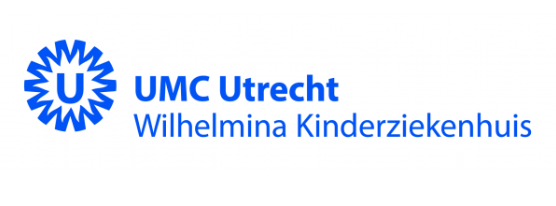 25
[Speaker Notes: Heparine geven vlak voor switch off t.b.v. lever- long en pancreas kwaliteit. (Afgeraden bij traumapatiënten met duidelijk uitwendig letsel). 

5 min no touch: is voor de ouders, ouders mogen het kind vasthouden. Daarna wordt het kind snel vervoerd naar OK. Soms wordt er ook voor gekozen om de switch-off op OK te doen, zodat de warme ischemietijd dan korter is.]
Logistiek
ODC’s vanuit verschillende centra 
Houd rekening met rij-afstand (kan soms >2 uur duren)
Kennismaking met de dienstdoende arts en verpleegkundige.
Regelen van OK ruimte / team 
Vervoer organen 
Contact Eurotransplant
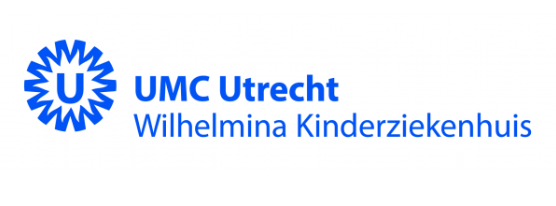 26
Taken ODC – IC
Virologie/HLA bepaling (pre-transfusie bloed)
Gesprek familie en tijdspad vaststellen
Contact huisarts/specialist/OVJ (<18 altijd niet natuurlijke dood)
Donorstatus aanmaken
Donormanagement
Lichamelijk onderzoek (samen met de arts)
Aanmelding weefseldonatie (NTS)
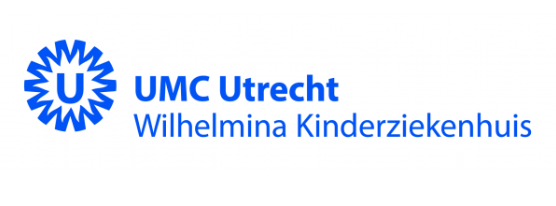 27
[Speaker Notes: Heparine geven vlak voor switch off t.b.v. lever- long en pancreas kwaliteit. (Afgeraden bij traumapatiënten met duidelijk uitwendig letsel). 

5 min no touch: is voor de ouders, ouders mogen het kind vasthouden. Daarna wordt het kind snel vervoerd naar OK. Soms wordt er ook voor gekozen om de switch-off op OK te doen, zodat de warme ischemietijd dan korter is.]
Taken ODC – OK
VSO (in geval van DCD)
Time out op OK
Ontvangst (buitenlandse) thoraxteam
Vervoer donor naar OK
Perfusie
Donorstatus bijwerken
Contact met ET en ontvangende centra
Verpakken van organen
Vervoer organen
Donor retour naar IC
Contact familie na OK
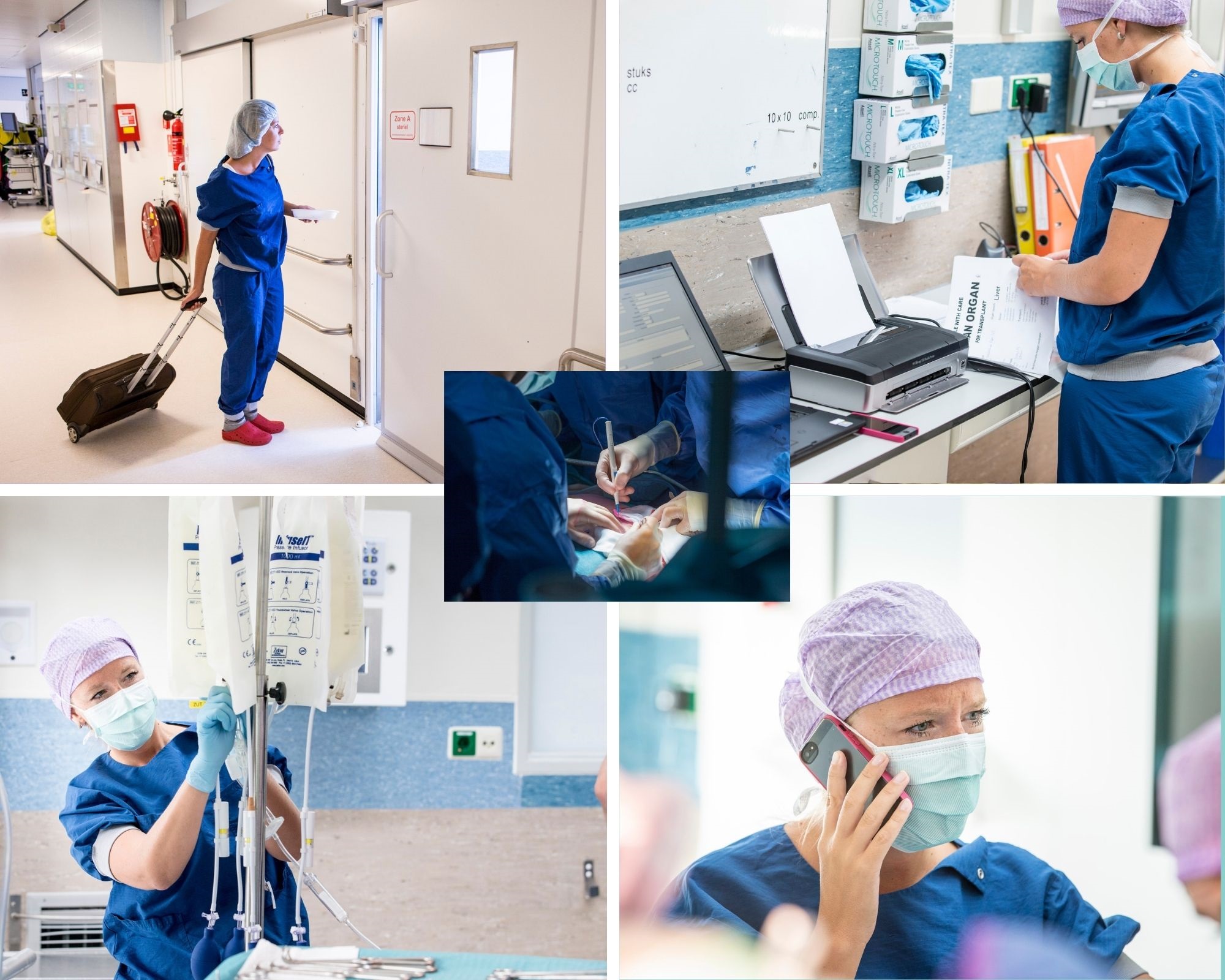 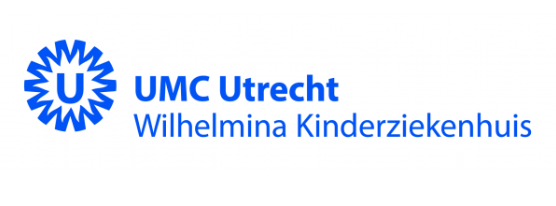 28
[Speaker Notes: Heparine geven vlak voor switch off t.b.v. lever- long en pancreas kwaliteit. (Afgeraden bij traumapatiënten met duidelijk uitwendig letsel). 

5 min no touch: is voor de ouders, ouders mogen het kind vasthouden. Daarna wordt het kind snel vervoerd naar OK. Soms wordt er ook voor gekozen om de switch-off op OK te doen, zodat de warme ischemietijd dan korter is.]
Direct na orgaandonatie
Kind komt terug op de IC
Kind erg bleek en koud (kan heftig zijn voor ouders)
Familie kan indien gewenst (nogmaals) afscheid nemen 
Daarna gaat het kind naar mortuarium voor eventueel weefseldonatie of wordt opgehaald door de uitvaartondernemer.
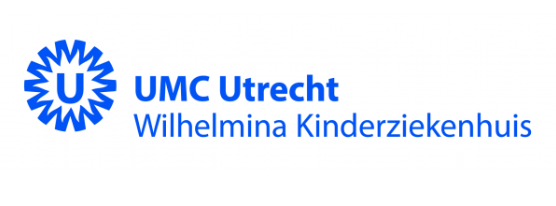 29
Nazorg
Administratie + overdracht DC

Informatie delen met betrokken artsen/ verpleegkundigen

Opvragen toestand ontvangers (eenmalig) na 6 weken

Na 6-8 weken contact met familie

Dankbrieven
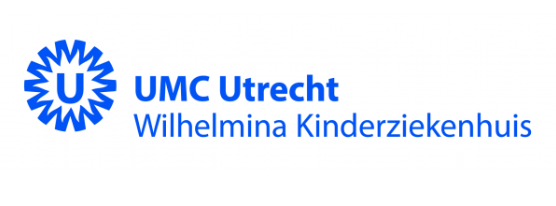 30
Weefseldonatie
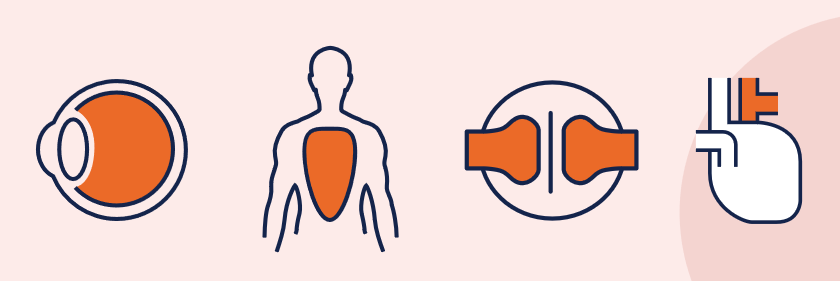 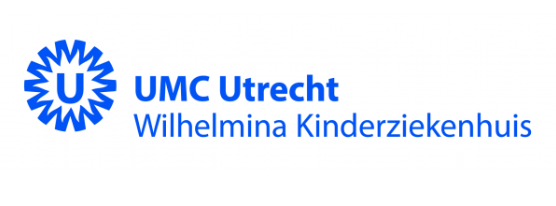 31
Wachtlijst weefsels
Hoeveel mensen staan er op de wachtlijst voor hoornvlies?
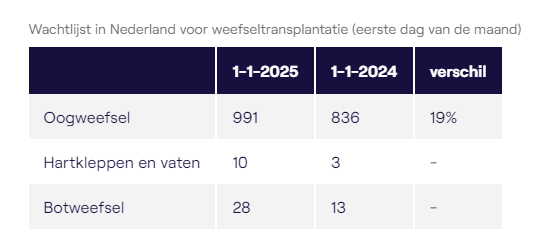 Weefseltransplantaties tot 1 jan 2025: 2039
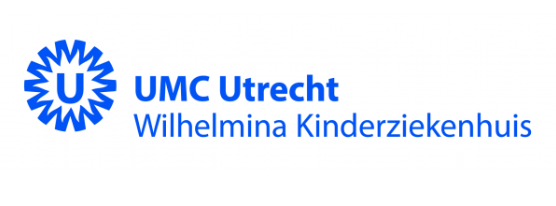 32
Weefseldonoren landelijk 2023
Hoeveel weefseldonoren waren er in 2023?
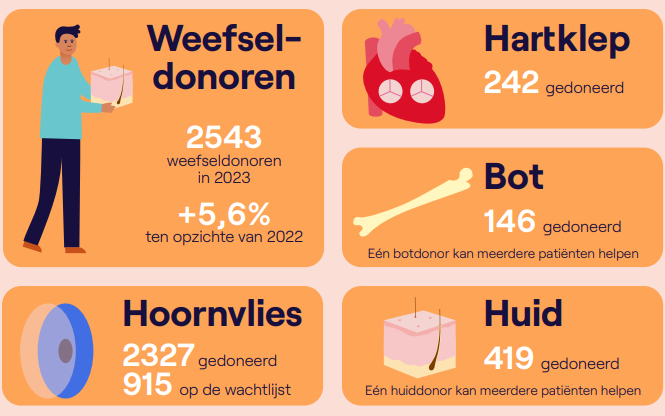 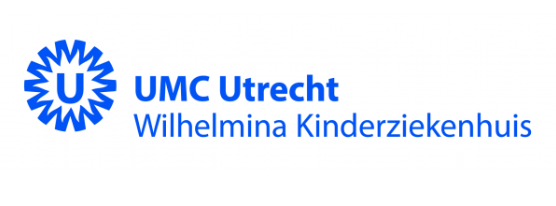 33
Stappen van het donatieproces
- Gelijkwaardig aan de stappen bij orgaandonatie 

Donorherkenning 
Raadplegen donorregister (vanaf 12jaar)
Gesprek met ouders/voogd
Aanmelden donor NTS 
Donatieformulier invullen
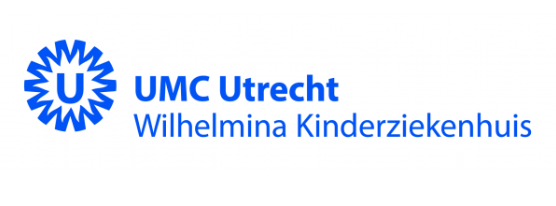 34
Donorherkenning
Welke weefsels zijn geschikt voor donatie bij kinderen? 

Oogweefsel 	(vanaf 2 jaar)
Hartkleppen	(vanaf 3kg)
Botweefsel	(vanaf 17 jaar)


- Kan gecombineerd worden met orgaandonatie 
- Tijdstip van overlijden moet bekend zijn 
- Geen contra-indicaties aanwezig
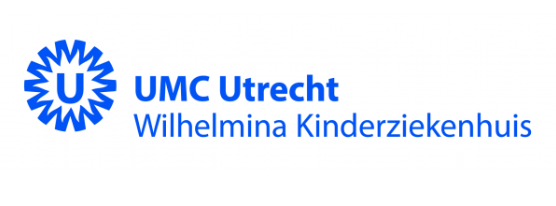 35
Controleren medische geschiktheid
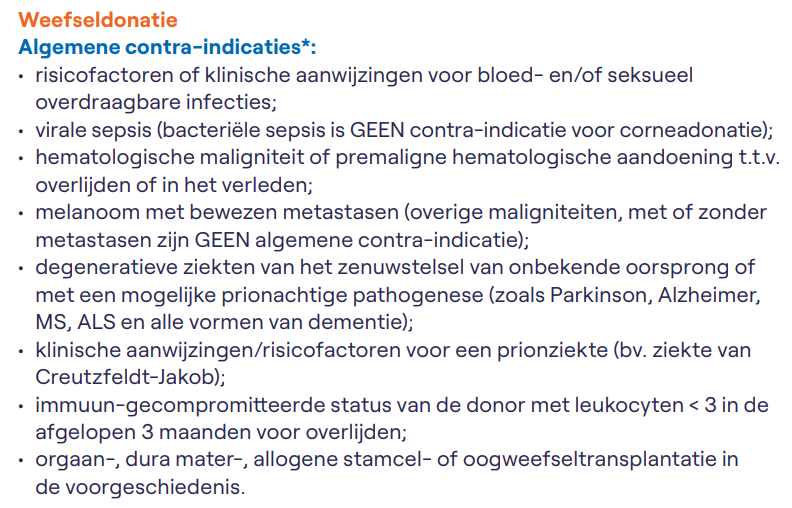 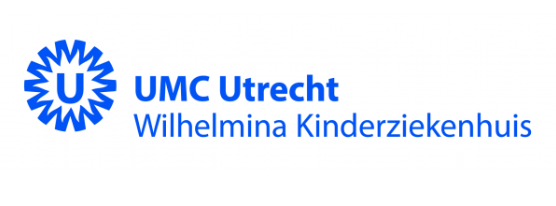 36
[Speaker Notes: Immuum-gecomprimenteerde status: leucocyten <3 in de laatste 3 maanden voor overlijden
Bacteriële sepsis is geen contra-indicatie! Virale sepsis wel. 

Raadpleeg altijd het OC voor de actuele stand van zaken.

Donatie is ook mogelijk bij obductie en ter beschikkingstellen aan de wetenschap]
Contra-indicatie kind tot 18mnd
Geen weefseldonatie mogelijk indien:
Kind 48u voor overlijden transfusie of veel vocht heeft gekregen (500ml+) wegens bloedverlies 
Moeder 48u voor overlijden van het kind transfusie of veel vocht (2l+) heeft gekregen wegens bloedverlies. 
Als er bij moeder geen lab afgenomen kan worden.
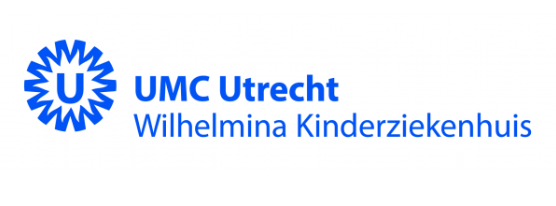 37
[Speaker Notes: Eerste 2 punten niet mogelijk ivm hemodilutie]
Gesprek ouders/voogd
Afscheid niet anders dan wanneer een kind geen donor is
Geen consequenties voor opbaren 
Thanatopraxie mogelijk  
Patiënt < 6u koelen
Weefseldonatieprocedure kan tot 30u duren
Procedure leidt niet altijd tot transplantatie
Geen kosten voor familie
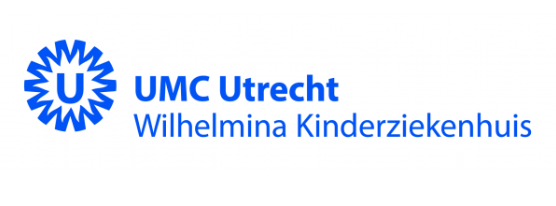 38
[Speaker Notes: Na het raadplegen gesprek met ouders/voogd 

Bij kinderen gaat het niet om de donatievraag, maar om het bieden van een keuze. Het wel of niet instemmen met donatie. 

Ouders gaan er vaak vanuit dat organen en weefsels ook bij kinderen getransplanteerd worden. Er wordt wel naar gestreefd ,maar dit is niet altijd het geval (of mogelijk).]
Procedure per weefsel
Hartkleppen (vanaf 3kg)
Volledig hart wordt uitgenomen en niet teruggeplaatst
Y incisie


Bij kindjes (vanaf 3kg tot 2jr) alleen op verzoek van ouders 
Obductie en hartklepdonatie gaan niet samen 
PA onderzoek mogelijk
Oogweefsel (vanaf 2 jaar)
Enucleatie
Nadien plaatsing oogprothese
Kans op optreden blauwverkleuring


Hoofd hoog leggen
Obductie mogelijk
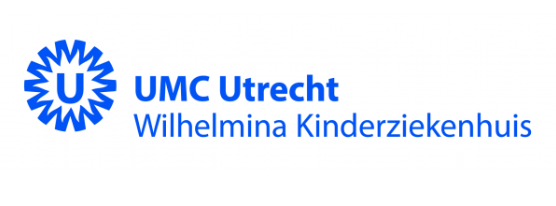 39
[Speaker Notes: Patiënt mag pas na de weefseldonatie verzorgd / aangekleed worden is patiënt toch aangekleed dan mag het uitname team niks meer doen.  (OK jasje aan).

Oog: 
Hoofd hoger dan de romp 

Duur 60 min 
Bewaartermijn:
Cornea 28 dagen 
Sclera 1 jaar 

Hartkleppen:
Aortaklep en pulmonaalklep. Kleppen worden geprepareerd in weefselbank. Kleppen zijn erg fragiel, mn aorta klep, pulmonaalklep is iets sterker. 
Hartkleppen van neonaten (tot 2jr) wegens ethisch perspectief alleen op eigen verzoek van ouders hartkleppen van neonaten uitgenomen. Intensivisten hoeven zelf niet de vraag te stellen, alleen als ouders dit zelf aankaarten. 

Uitname hart 2uur
Aorta 1,5 uur 

Bewaartermijn 5 jaar]
Procedure per weefsel
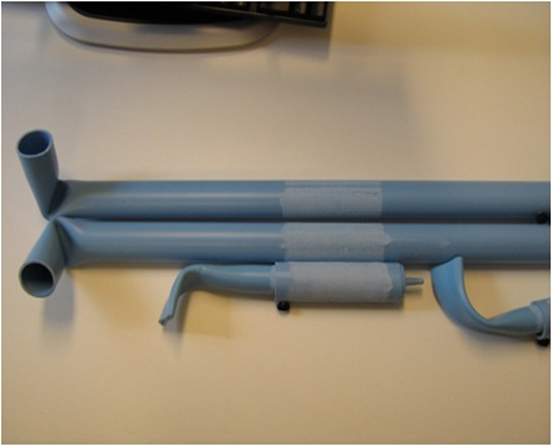 Botweefsel (vanaf 17 jaar)
Procedure duurt +/- 6u
Protheses worden teruggeplaatst
Geen (rituele) lichaamswassing mogelijk
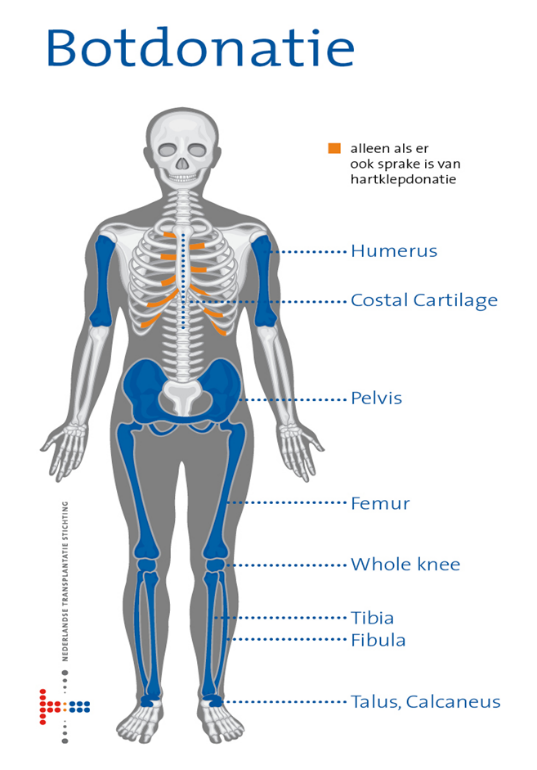 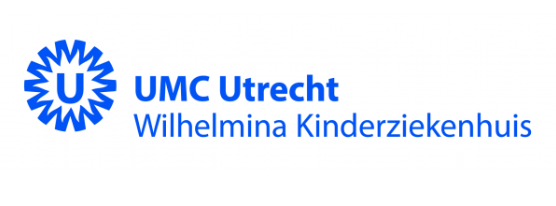 40
[Speaker Notes: Botweefsel:
Wordt veel gebruikt in de orthopedie / kaakchirurgie / oncologie. 

Met 1 donor kunnen 100-300 mensen geholpen worden 

Uitname op OK en duur 6uur 
Bewaartermijn 3-5jaar]
Bloedafname weefseldonor
<2 mnd:
Geen bloedafname nodig bij de donor -> alleen bij moeder. 

2-18 mnd:
Bloedafname bij donor en moeder 


Afgelopen 4 mnd borstvoeding gehad? Dan bloedafname bij de donor en moeder. 
Als er geen bloed afgenomen kan worden bij de moeder, kan donatie niet doorgaan.
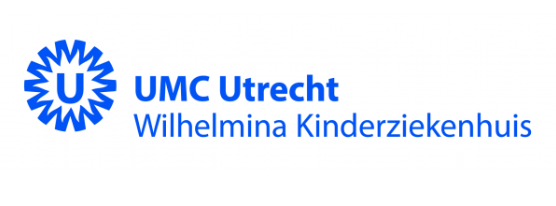 41
Cijfers weefseldonatie WKZ 2024
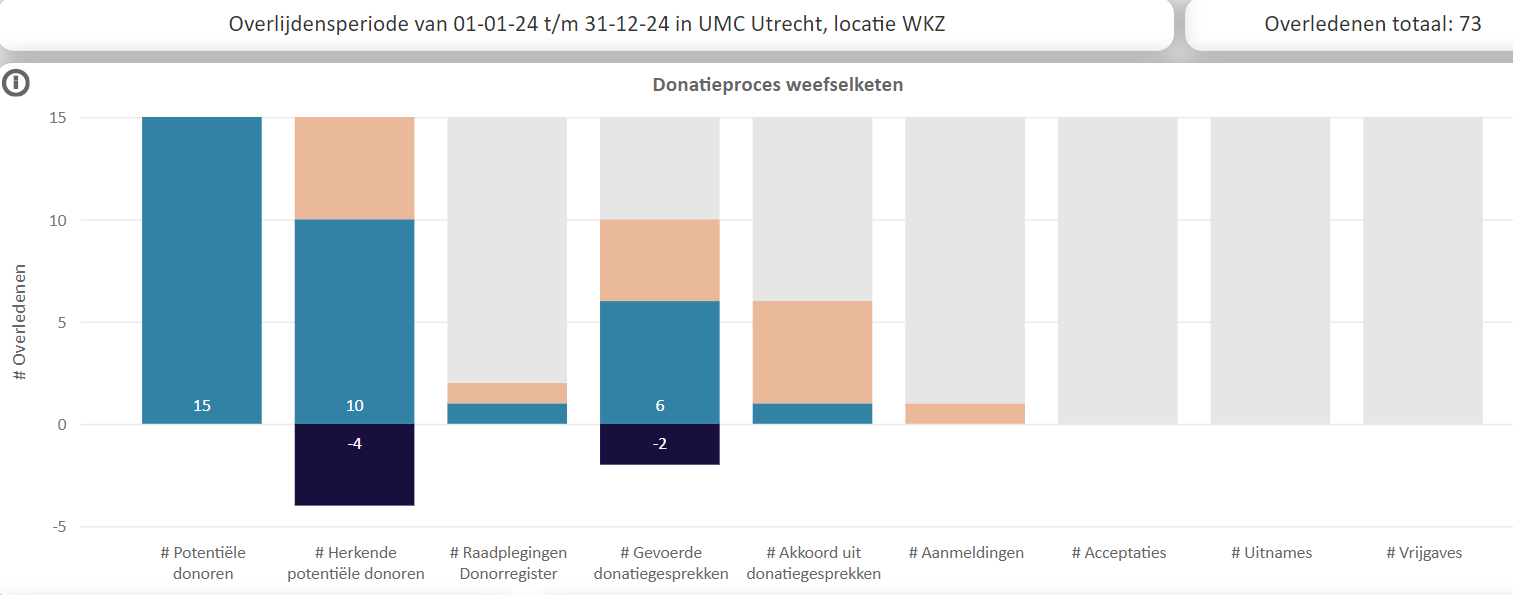 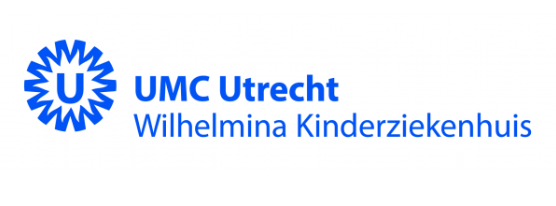 42
[Speaker Notes: Wordt niet altijd herkend -> vaak gewicht. (mogelijk vanaf 3kg). 

Stuk minder potentiële donoren dan 2023 -> 29 en 1 uitname (hartkleppen).]
Samenvattend
Orgaandonatie 
Familiebegeleiding
Donorbehandeling 
Kindprotocol NTS 

Weefseldonatie 
Goede voorlichting familie 
Denk aan bloedafname moeder en donor
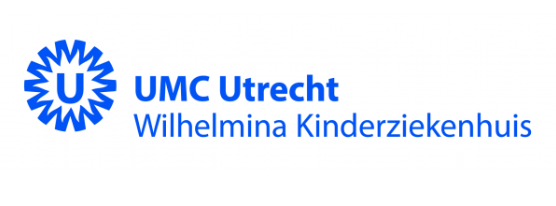 43
Ontvangers zijn je dankbaar!
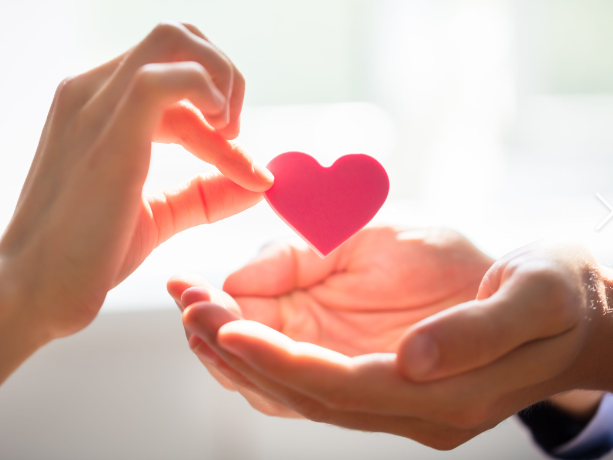 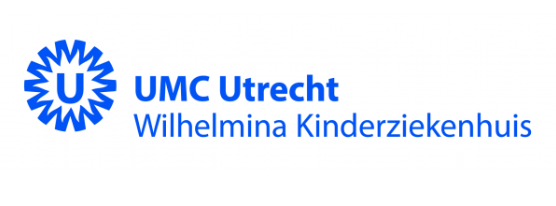 44
Naslag
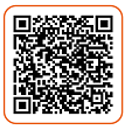 Kindprotocol 
Zakkaartje donorherkenning 
E-learning orgaan- en weefseldonatie Ulearn (verplichte e-learning 2025)
Protocol Zenya: postmortale orgaan- en weefseldonatie 
Folders Nederlandse transplantatie stichting (NTS) orgaan- en weefseldonatie
 
Communicatie rondom donatie (CrD training)‘Versterk je gesprekstechnieken om nabestaanden van potentiële orgaan en weefseldonoren te kunnen begeleiden’
12 februari   14:45-17:30 Meander MC
19 februari 	  14:45-17:30 Meander MC
18 maart 	  14:30-17:00 Rivas Gorinchem 
29 sept		  13:00-17:00 UMC
16 okt 		  13:00-17:00 UMC
19 okt  		  13:00-17:00 UMC
Meld je aan bij: 
c.vaneck-3@umcutrecht.nl 
donatiecoordinator@umcutrecht.nl
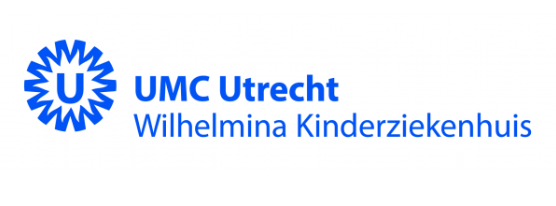 45